Oil and Gas Law
Introduction
LL.M. class 24’
Lecturer: Araz Babazade
About this deck
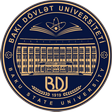 Baku State University
Araz Babazade
2/25/2023
1
Overview
Oil and gas have very crucial role in energy security
Oil plays key role in manufacturing
Azerbaijan and Kazakhstan are oil and gas exporters
Legal regulation of oil and gas: international law, domestic law and contracts
Araz Babazade
2/25/2023
2
Learning outcome
Basic understanding of energy law and main stages of oil and gas activities
Study of various types of energy contracts
Understanding of key legal matters relating to oil and gas industry internationally, namely exploitation, exploration and production of oil and gas
Study of the legal regulation of marketing and sale of oil and gas
Understanding of legal framework of petroleum
Study of PSA regime in Azerbaijan
Araz Babazade
2/25/2023
3
Expectations
Total attendance in all classes
A lot of questions
Preparing for each class (reading presentations and if any, other materials; doing research on google, etc.)
Participating in assignments (case law study, written assignment, etc.) and in workshops (seminars)
Araz Babazade
2/25/2023
4
Way of teaching
Presentations
More lectures than seminars (workshops)
Interactive and engaging lectures (discussions / answers may lead to good marks)
Araz Babazade
2/25/2023
5
Reading materials
Presentations
Different book chapters, articles or other resources
When have a question during prep for workshops, google it and / or ask the teacher
Araz Babazade
2/25/2023
6
Other technicalities
Class schedule: every Saturday at 10:30
How to contact the lecturer: at arazbabazada@bsu.edu.az
Araz Babazade
2/25/2023
7
Topics
Introduction to energy law (in general)
Regulatory framework of oil and gas in Azerbaijan and Norway (Kazakhstan excluded)
Energy contracts
Production Sharing Agreement regime
Host Government Agreements for transport of oil and gas
Oil and gas sale and purchase contracts
Energy Charter Treaty
Energy law in the Caspian Sea
Araz Babazade
2/25/2023
8
Q&A session
Thank you! Any questions?
Araz Babazade
2/25/2023
9